Revision of Speaking & Listening Skills.
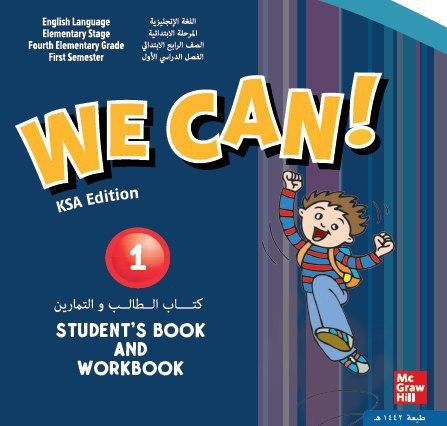 https://t.me/yeswecan4
I can recognize and produce the sounds of the English alphabet
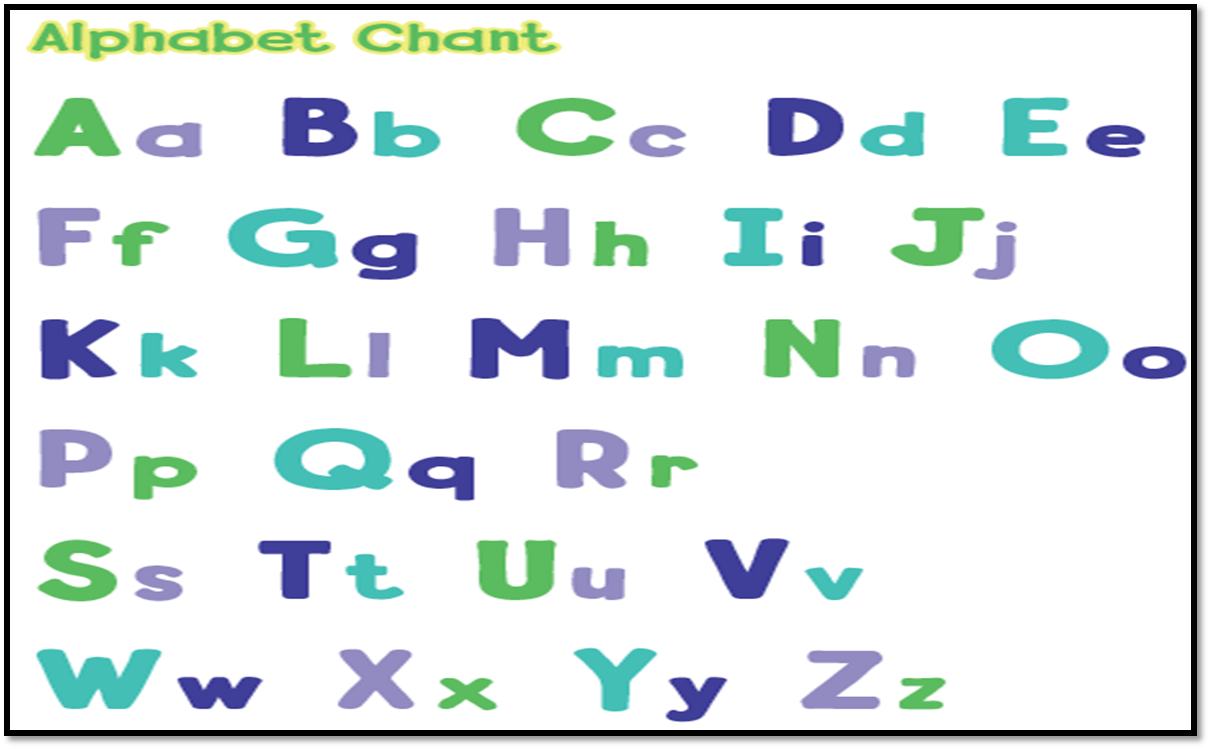 https://t.me/yeswecan4
I can recognize short and only some long vowels ( a – e – o – i )
Long a
take
rainbow
name
https://t.me/yeswecan4
I can recognize short and only some long vowels ( a – e - o )
Long e
green
ears
knees
https://t.me/yeswecan4
I can recognize short and only some long vowels ( a – e – o - i )
Long i
fine
nice
line
https://t.me/yeswecan4
I can recognize short and only some long vowels ( a – e – o - i )
Long o
close
Safroot
nose
https://t.me/yeswecan4
I can recognize and match sounds to letters
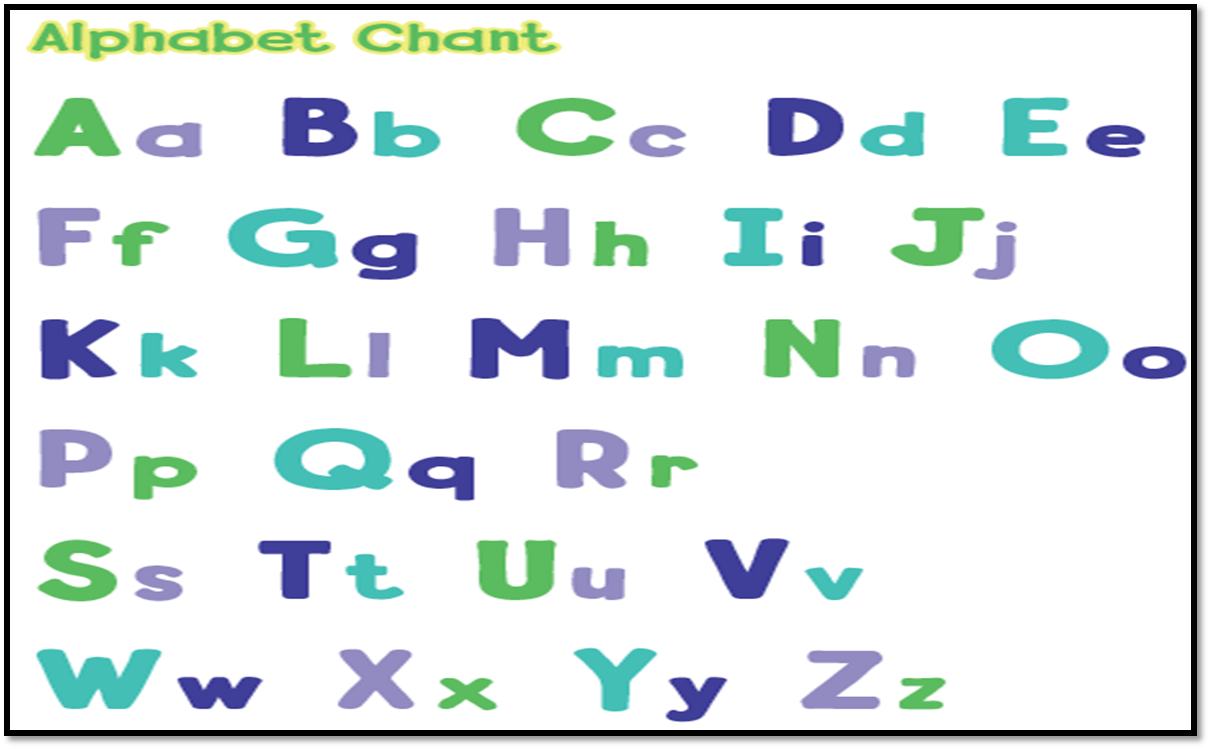 https://t.me/yeswecan4
I can participate verbally and nonverbally in short simple activities
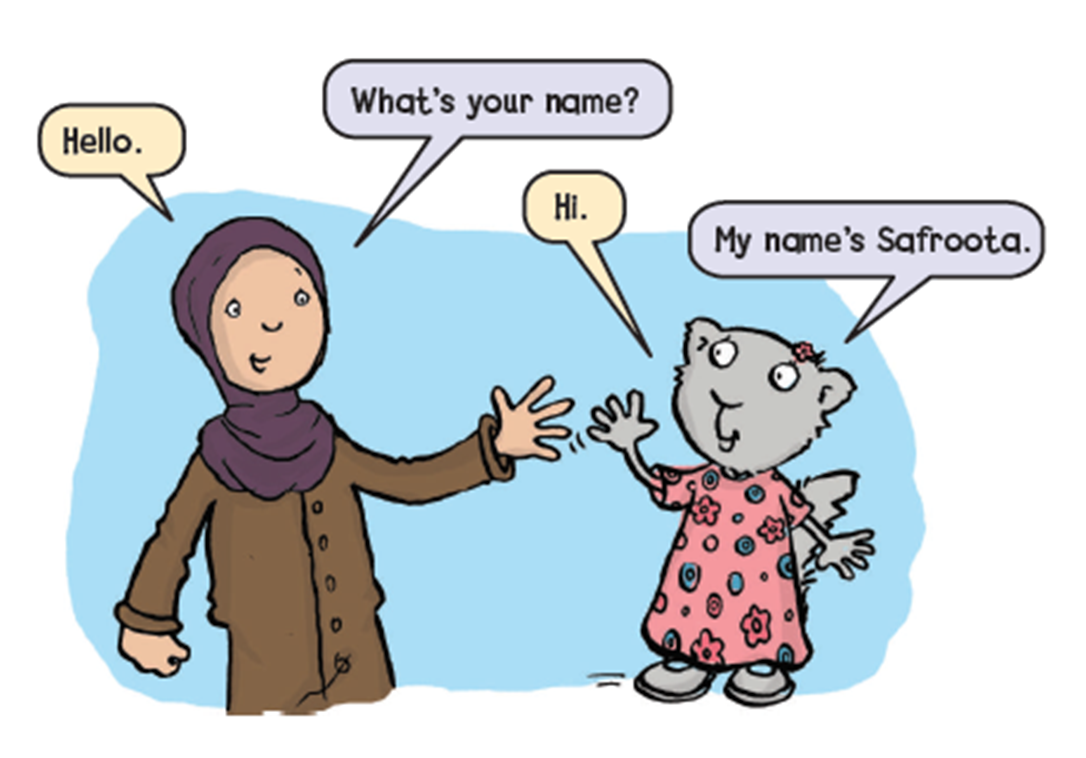 https://t.me/yeswecan4
I can participate verbally and nonverbally in short simple activities
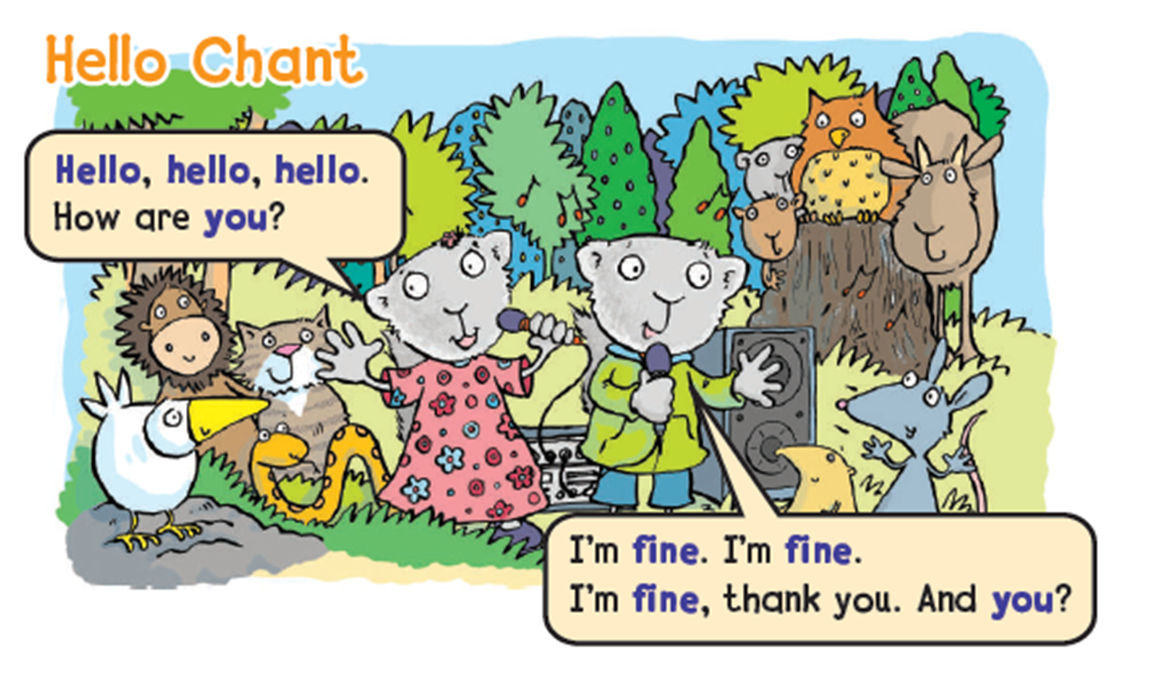 https://t.me/yeswecan4
I can participate verbally and nonverbally in short simple activities
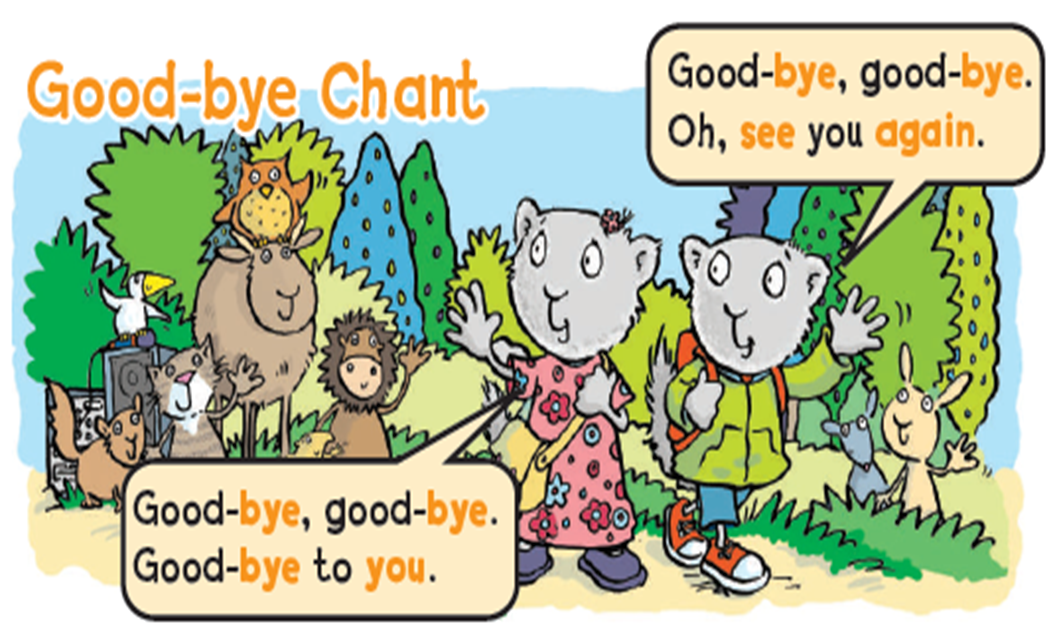 https://t.me/yeswecan4
I can participate verbally and nonverbally in short simple activities
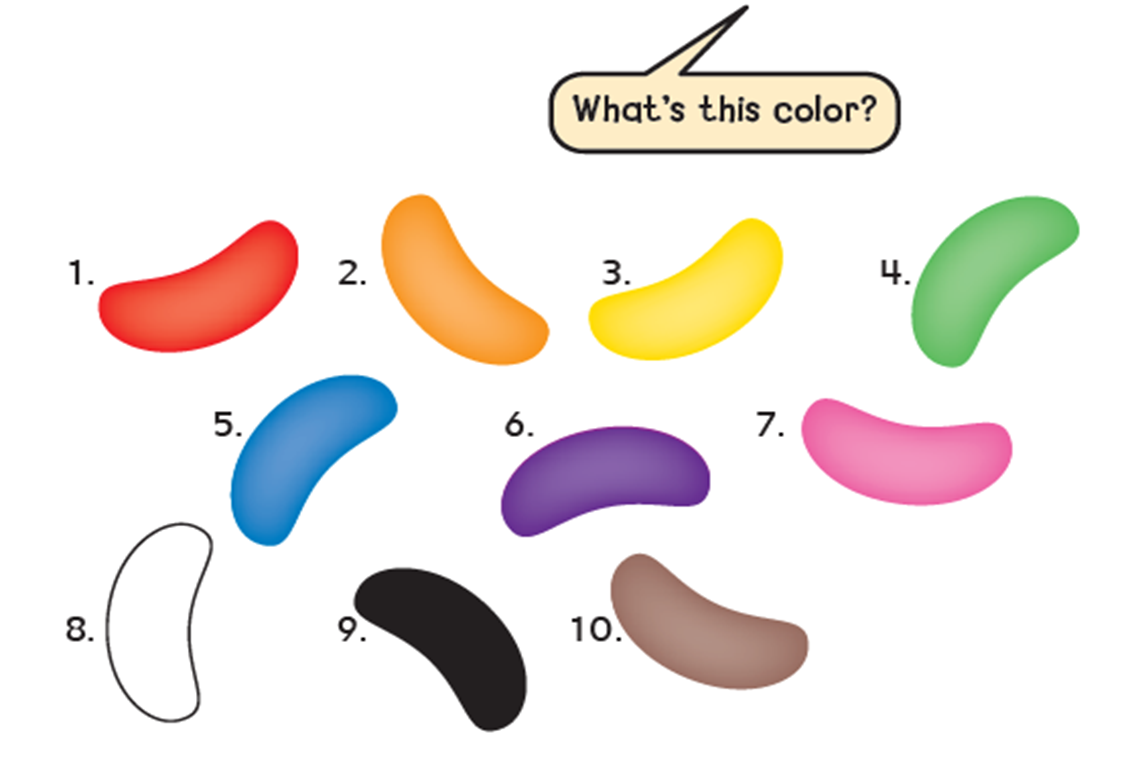 https://t.me/yeswecan4
I can participate verbally and nonverbally in short simple activities
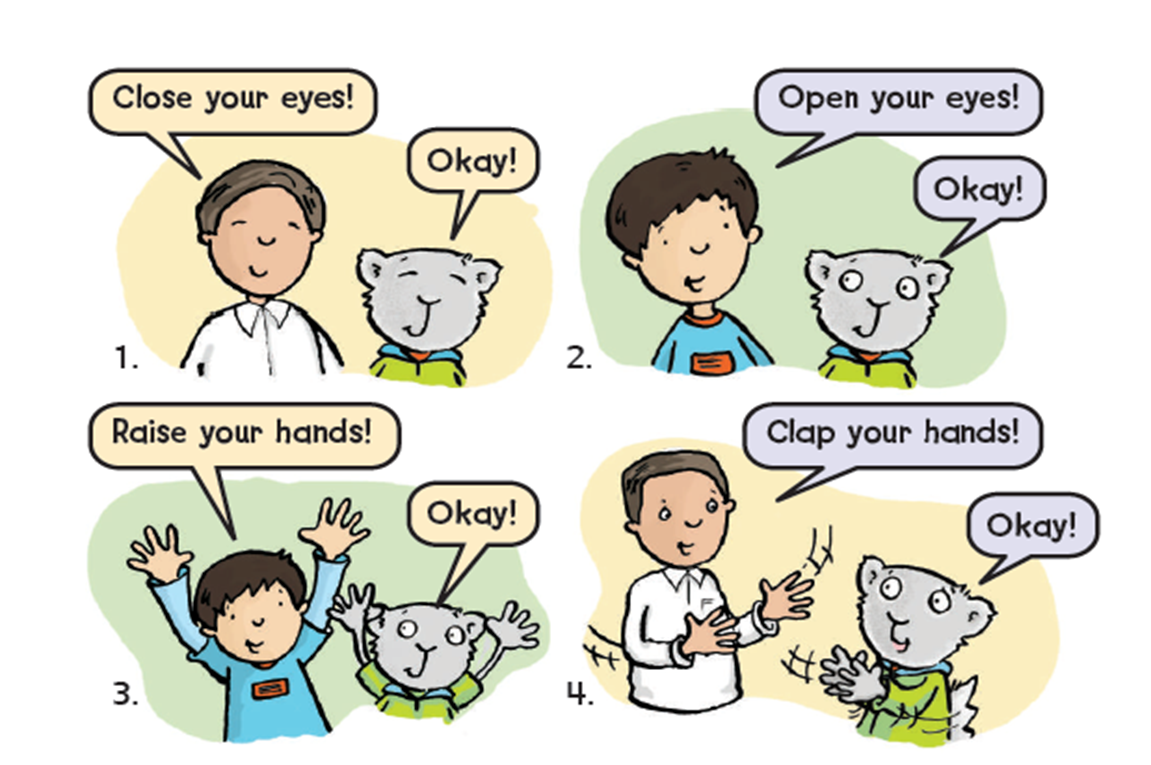 https://t.me/yeswecan4
I can participate verbally and nonverbally in short simple activities
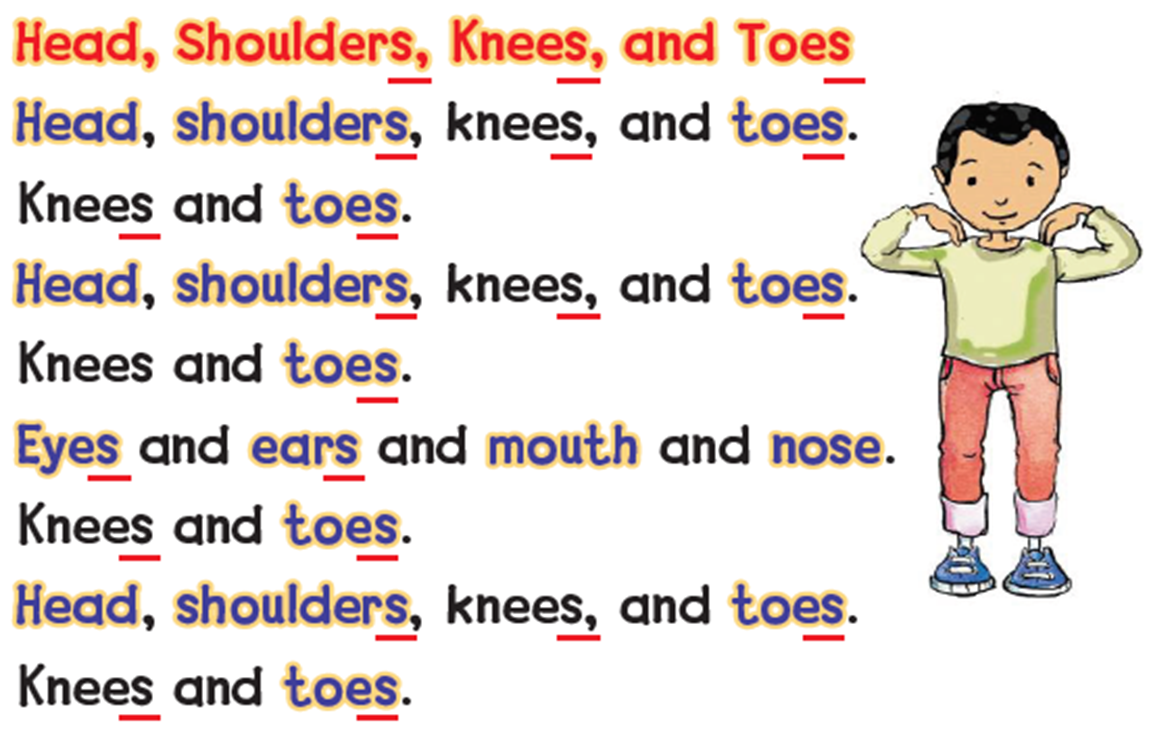 https://t.me/yeswecan4
I can participate verbally and nonverbally in short simple activities
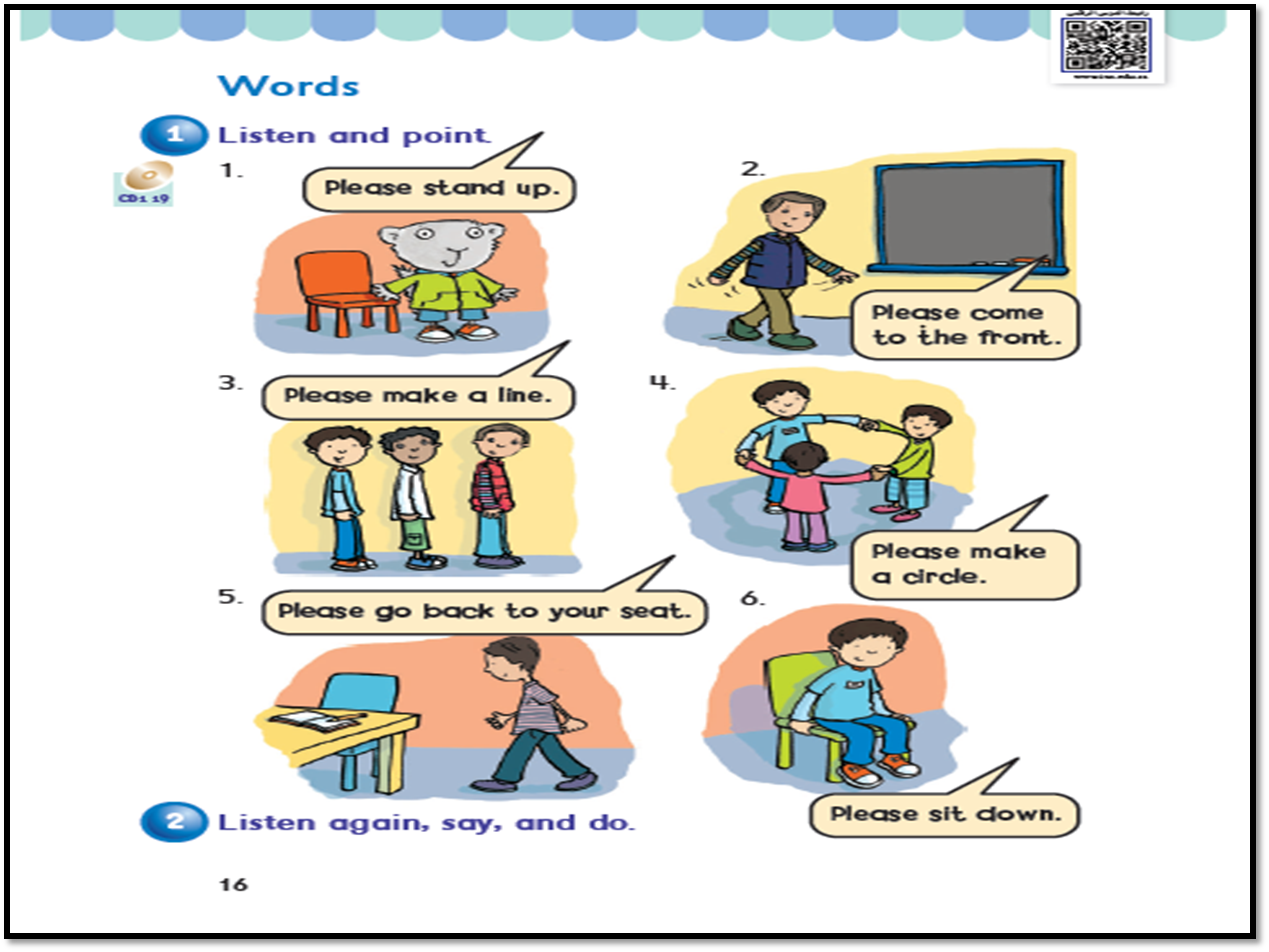 https://t.me/yeswecan4
I can participate verbally and nonverbally in short simple activities
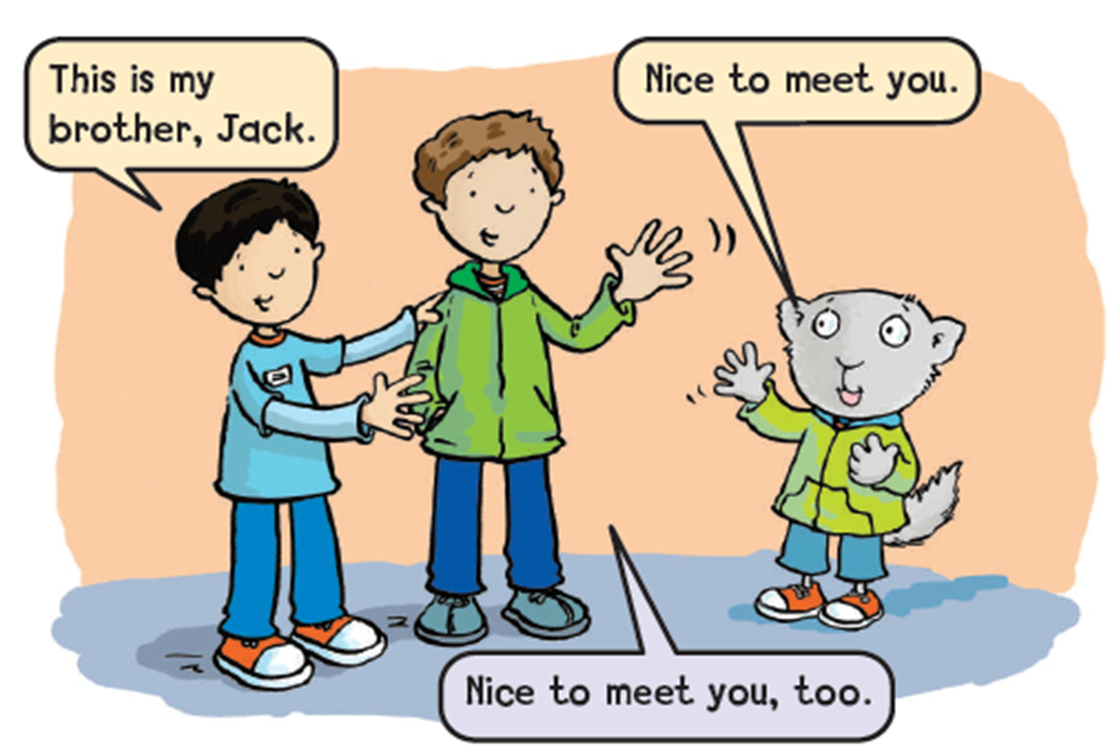 https://t.me/yeswecan4
I can participate verbally and nonverbally in short simple activities
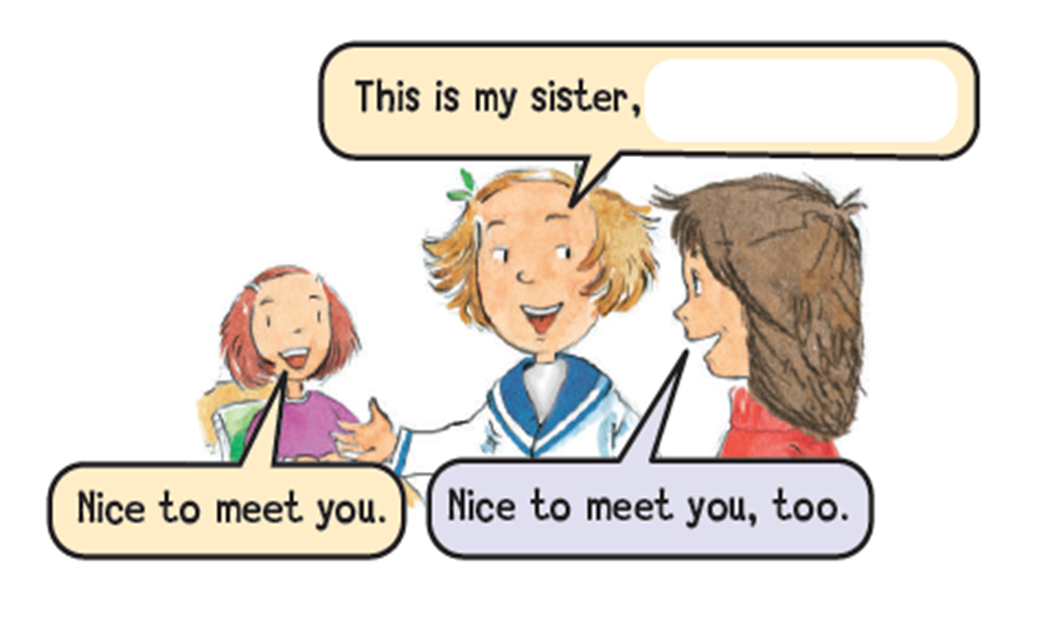 https://t.me/yeswecan4
I can participate verbally and nonverbally in short simple activities
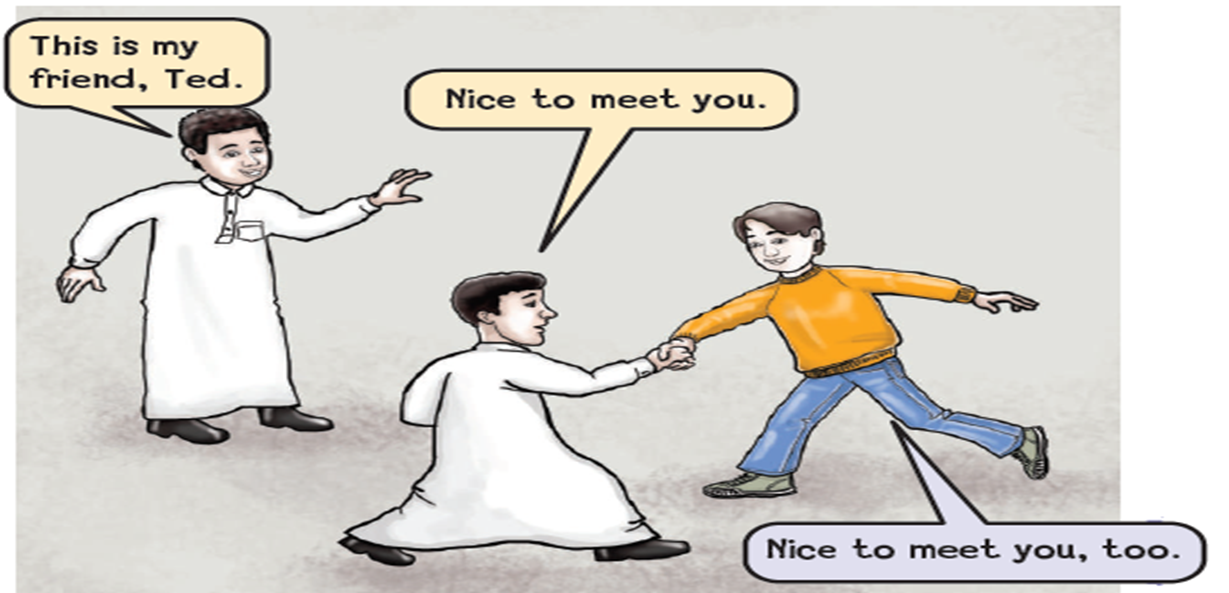 https://t.me/yeswecan4
I can participate verbally and nonverbally in short simple activities
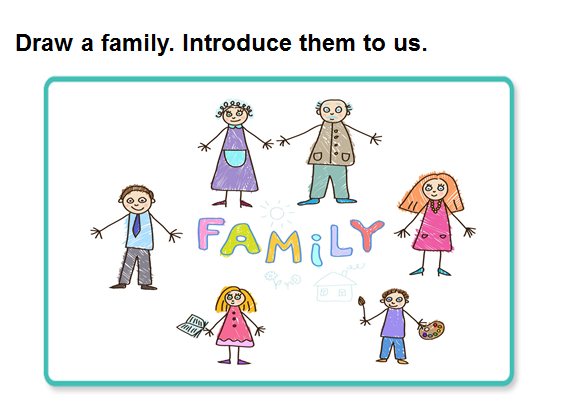 https://t.me/yeswecan4
I can recognize intonation patterns of statements and questions
Hello
What`s your name ?
Please stand up !
https://t.me/yeswecan4
I can ask and respond to basic questions about personal information
What`s your name ?
How are you ?
https://t.me/yeswecan4
I can recognize and use indefinite articles ( a – an – this – that )
This
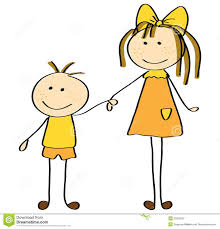 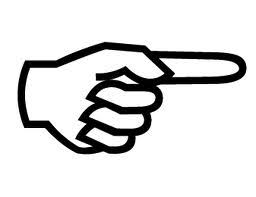 This is my sister, Anfal.
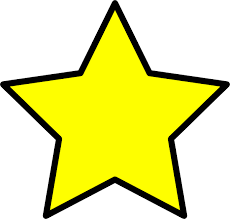 This is yellow.
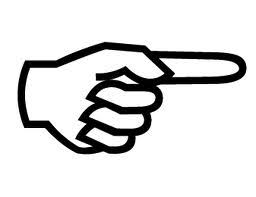 https://t.me/yeswecan4
I can recognize and use indefinite articles ( a – an – this – that )
That
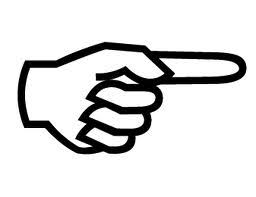 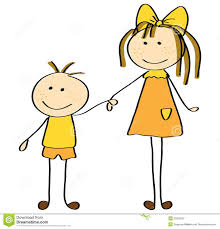 That is my sister, Anfal.
That is yellow.
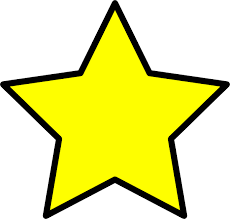 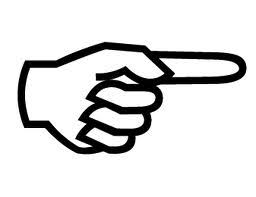 https://t.me/yeswecan4
I can recognize and use indefinite articles ( a – an – this – that )
a
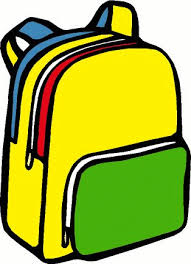 a bag
a pencil
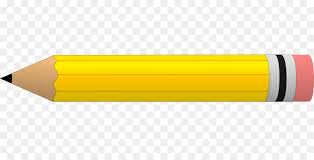 https://t.me/yeswecan4
I can recognize and use indefinite articles ( a – an – this – that )
an
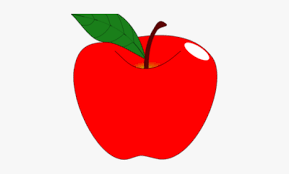 an apple
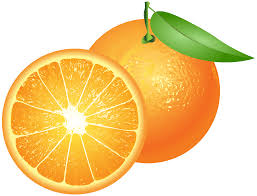 an orange
https://t.me/yeswecan4
I can recognize and apply regular plural formation.
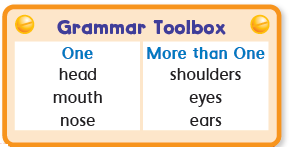 https://t.me/yeswecan4
I can recognize and apply subjective pronouns ( I, You, He, She, It ).
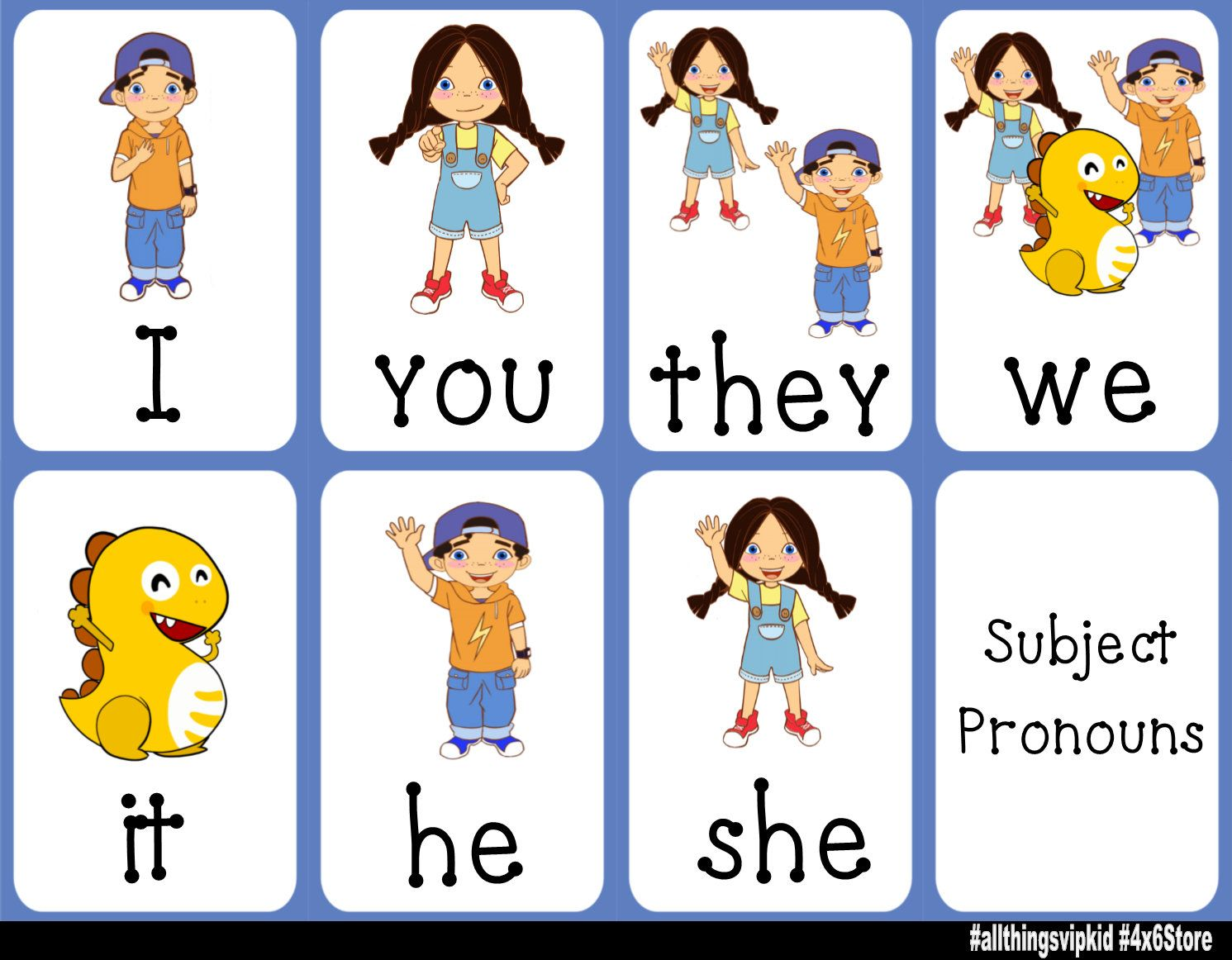 https://t.me/yeswecan4
I can identify main colors .
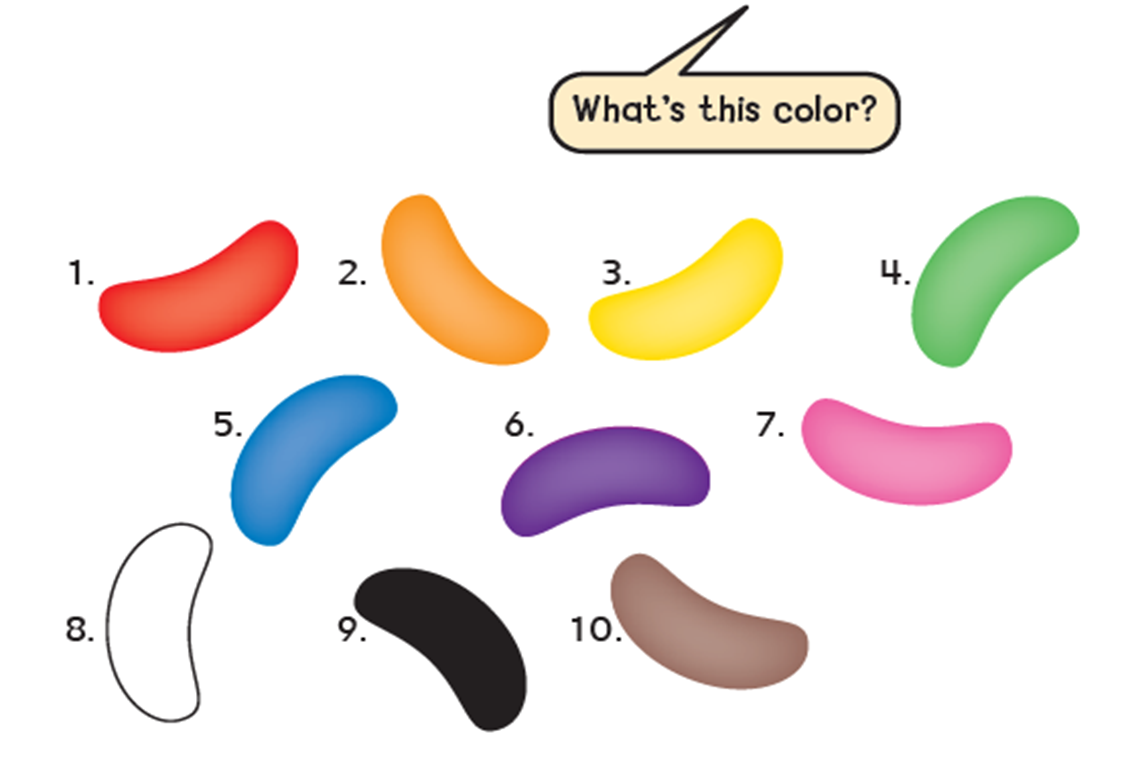 https://t.me/yeswecan4
I can identify and talk about classroom objects.
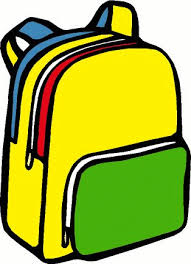 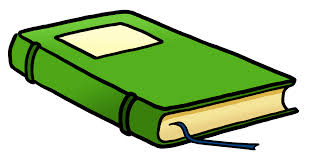 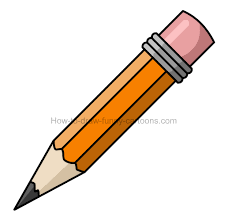 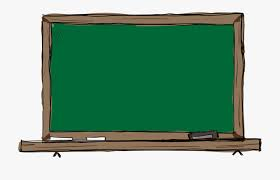 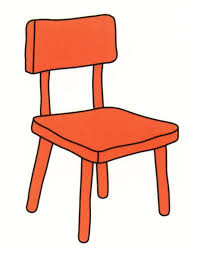 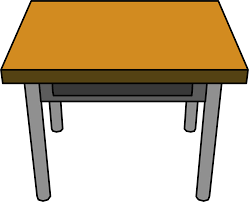 https://t.me/yeswecan4
I can be willing to listen to short recoded materials.
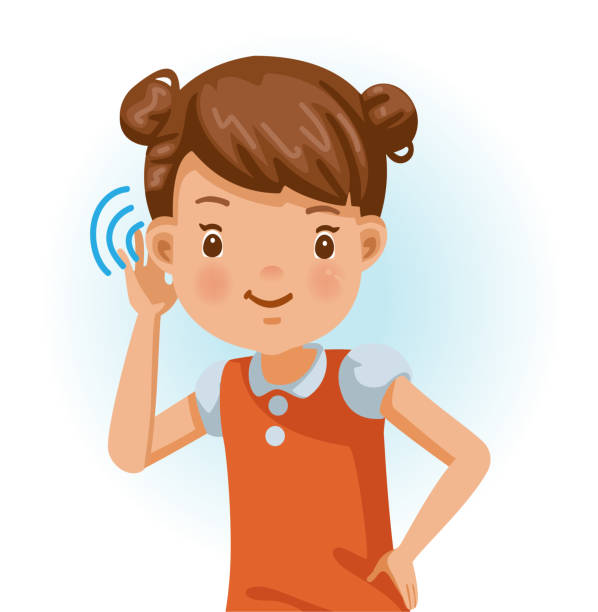 https://t.me/yeswecan4
Teacher : Anfal Al-Ghamdi@englishanfal
https://t.me/yeswecan4